Thursday 2nd July 2020
Designing characters
Today we are goingto start the process ofadapting the story tomake our own.
We are going to be focusing on 
characters.
Our story is all about a boy who finds a new world filled with Tree Goblins but did you know there are lots of different goblins in the world?
When you write your story, your character could meet a different type of goblin.
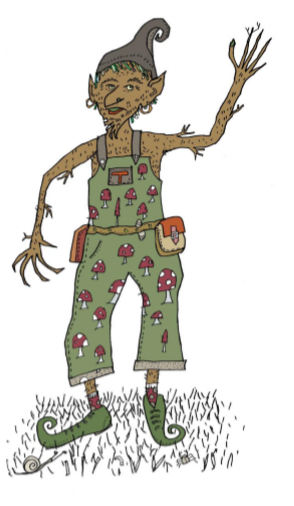 Let’s make up somenew types of goblin. It is a good idea to use  weather, nature or placesto help. You might have other ideas too! Here are some examples, now think of your own.
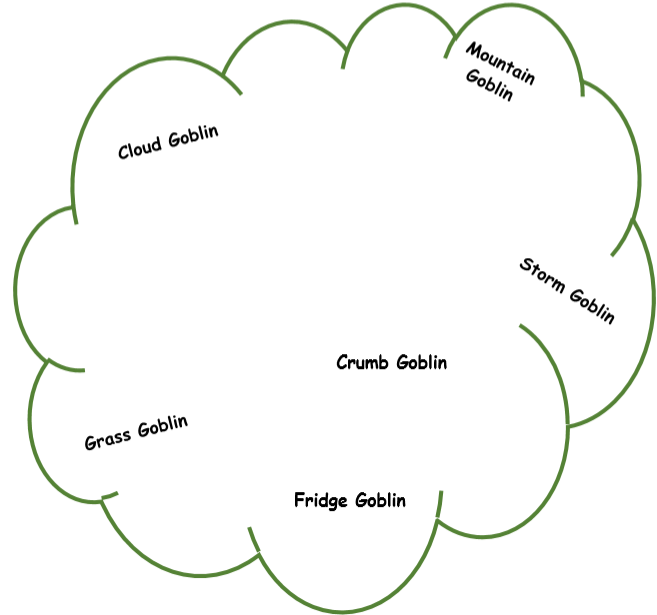 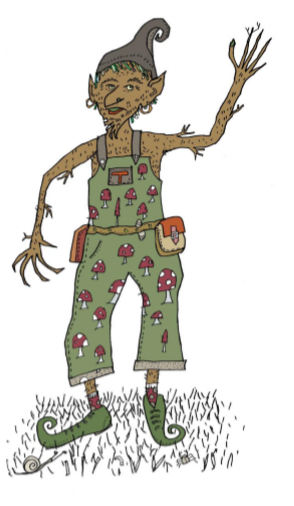 For your main task:
You are going to choose 3 of your
favourite ideas for new goblins to make
fact files like mine:
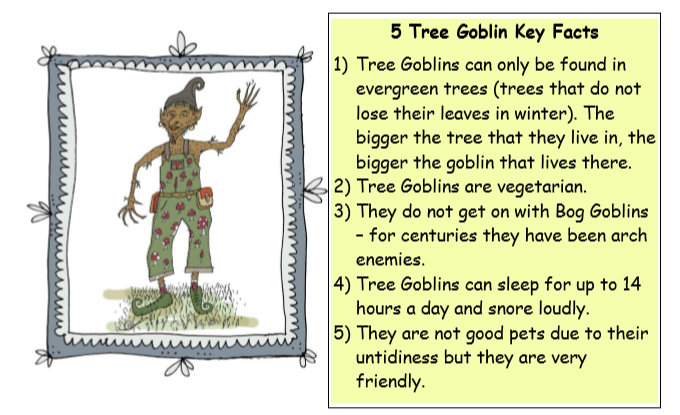